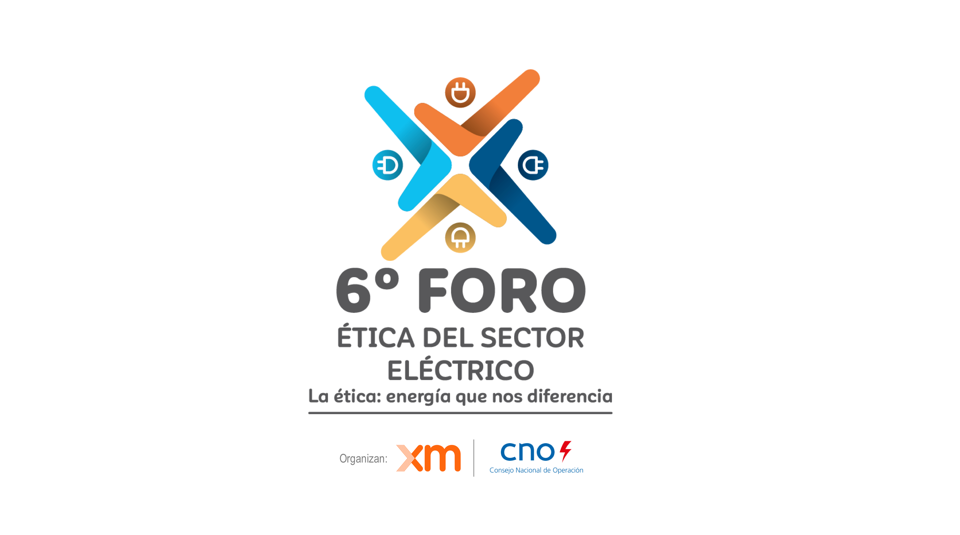 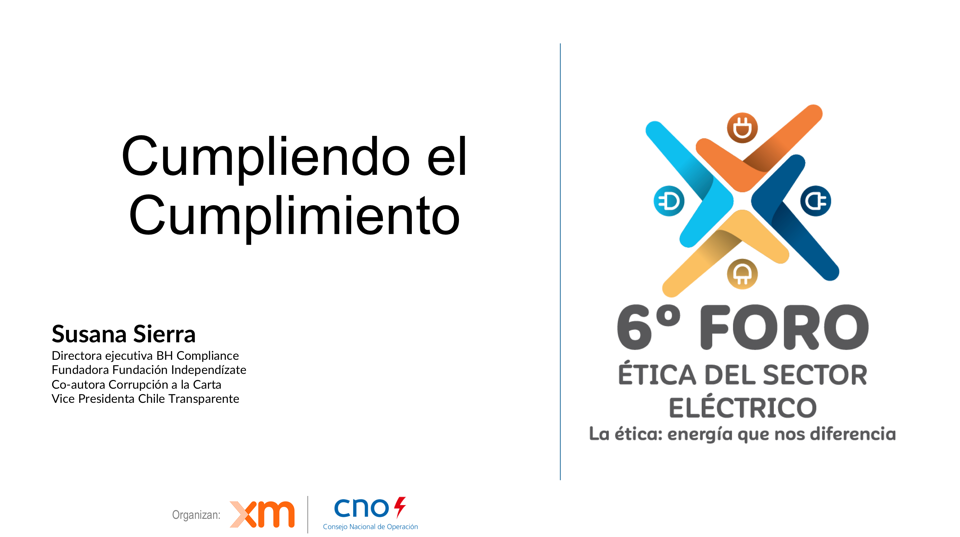 Kongo Gumi
[Speaker Notes: Las empresas no nacen para hacer el mal (Historia del como comenzaron las empresas)

Kongo Gumi es la empresa más antigua del mundo: https://es.wikipedia.org/wiki/Kong%C5%8D_Gumi
Opero durante 1.428 años y se creo como una empresa familiar que buscaba ayudar a la construcción de templos budistas.Las empresas nacieron para poder hacerse cargo de grandes tareas que las personas individualmente no podrían, agrupándose en unidades productivas que permitían trabajar de manera mas eficiente. 
La mayoría de las empresas nacieron tratando de resolver una necesidad de la población.]
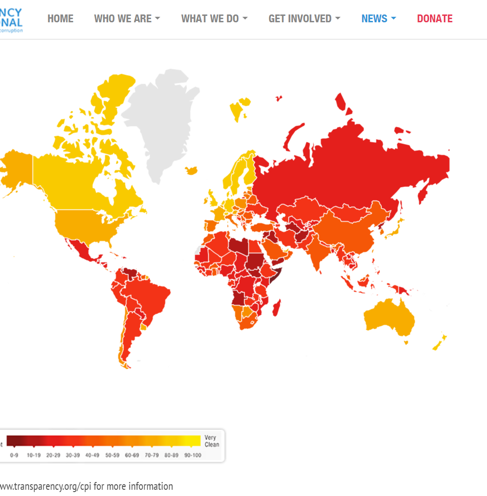 Si la mayoría de las empresas nacen tratando de solucionar una necesidad….
¿POR QUÉ VEMOS ESCÁNDALOS TODOS LOS DÍAS?
¿ES UN PROBLEMA DE LOS POLÍTICOS?
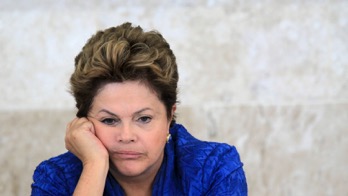 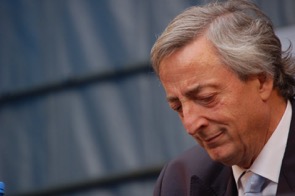 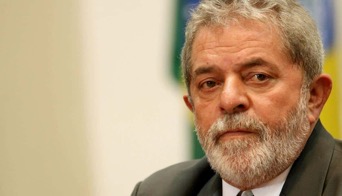 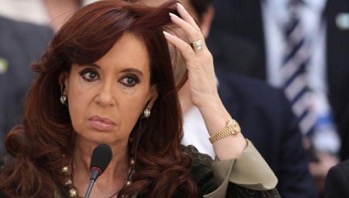 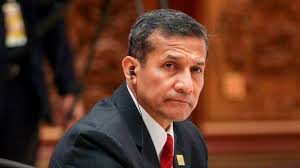 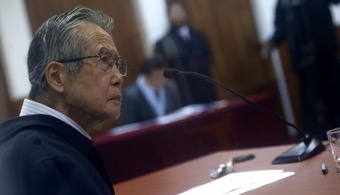 ¿O DE LAS EMPRESAS?
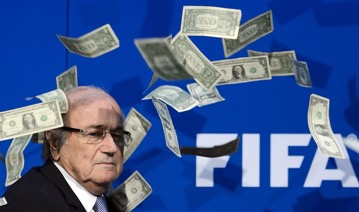 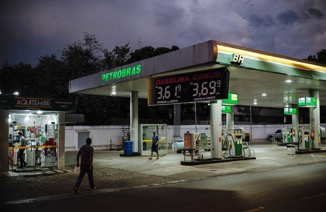 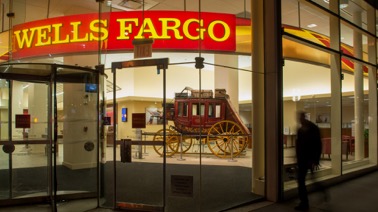 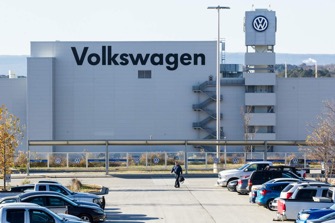 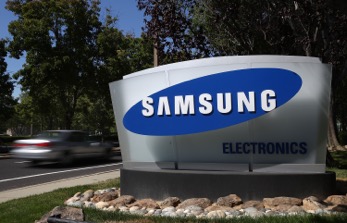 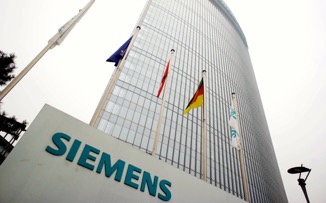 6
INTEGRIDAD DE LAS EMPRESAS PRIVADAS
En general, ¿Usted cree que las empresas privadas…?
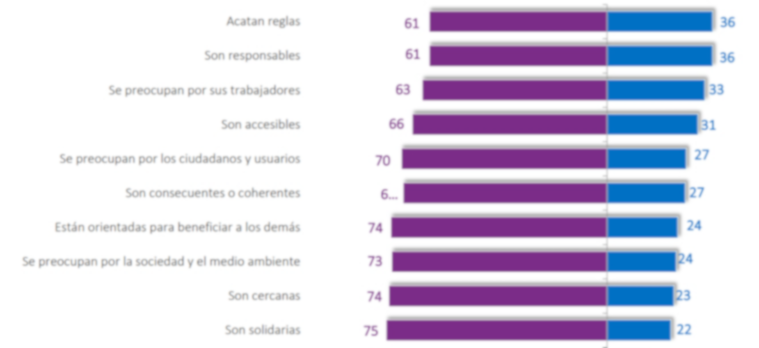 Son honestas
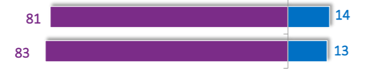 No
Si
Son transparentes
Estudio Nacional de Integridad Pública y Privada. Chile Transparente 2017
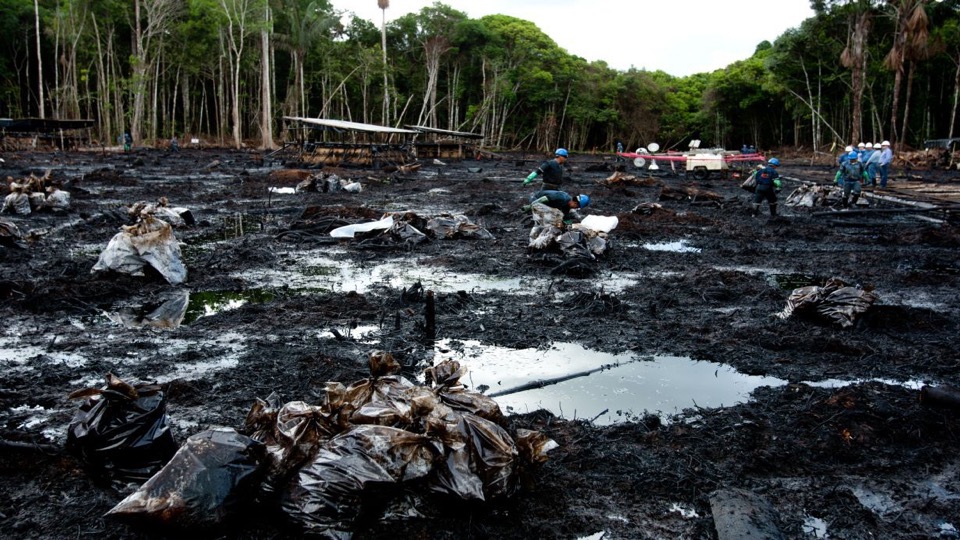 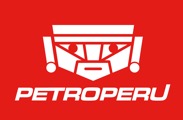 [Speaker Notes: Idea a transmitir: Razones de porque las empresas hacen el malEs una imagen de Petroperu, esta es la noticia: Luego de nueve meses, una comisión del Congreso de la República encargada de investigar y determinar las responsabilidades detrás de los últimos derrames de petróleo ocurridos en la Amazonía peruana, por problemas presentados en el oleoducto de la empresa estatal Petroperú, concluyó que existen indicios de corrupción en los procesos de contratación de las empresas encargadas de atender los desastres ambientales.]
SOMOS SERES HUMANOS…
TRES RAZONES POR LAS CUALES LA CORRUPCIÓN SIGUE EXISTIENDO
NO VEMOS EL PROBLEMA COMO NUESTRO
Percepción propia
Percepción Chilenos
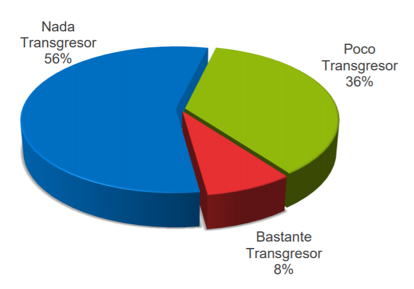 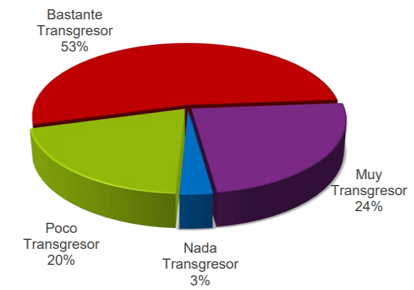 Estudio Nacional de Integridad Pública y Privada. Chile Transparente 2017
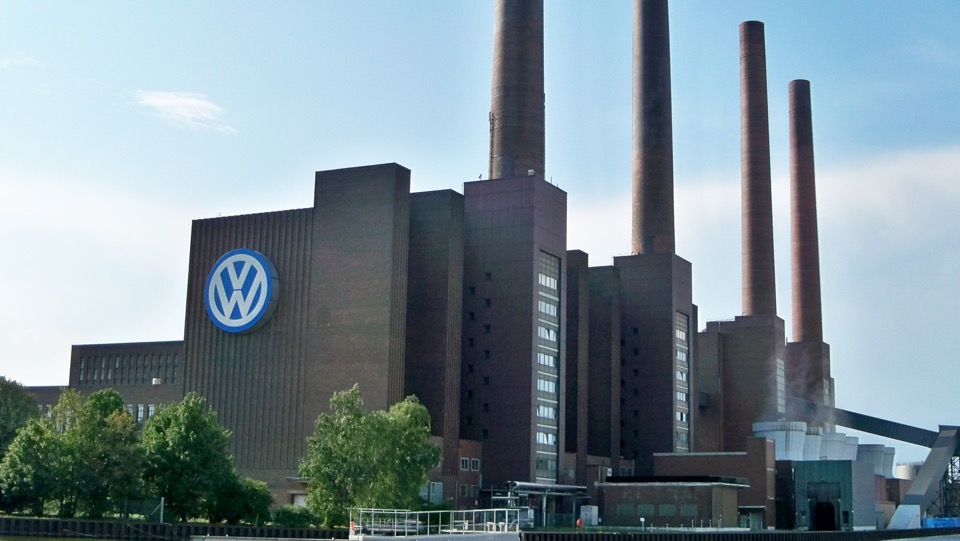 No basta con “sentirse” una empresa familiar
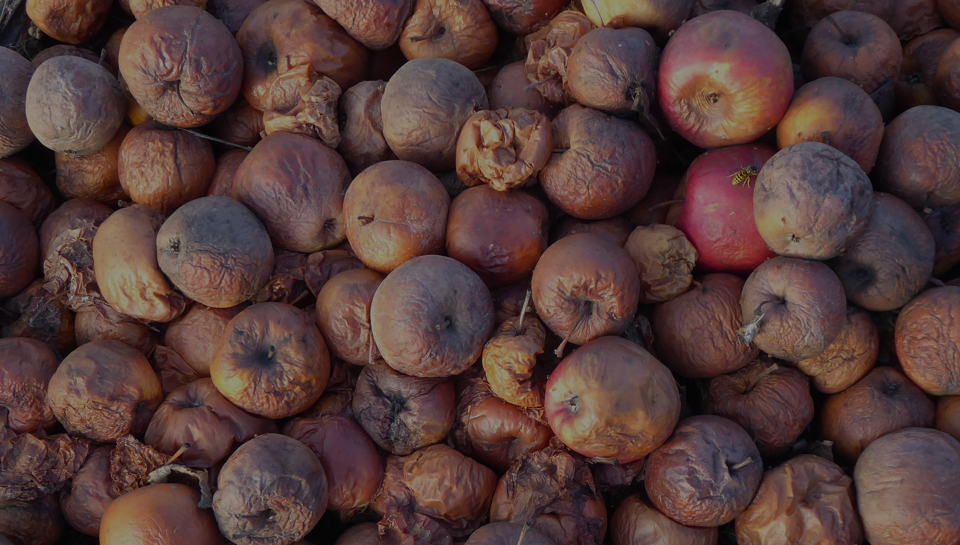 CULTURA: LA MANZANA PODRIDA
Las cosas le pasan a otros, en mi empresa imposible
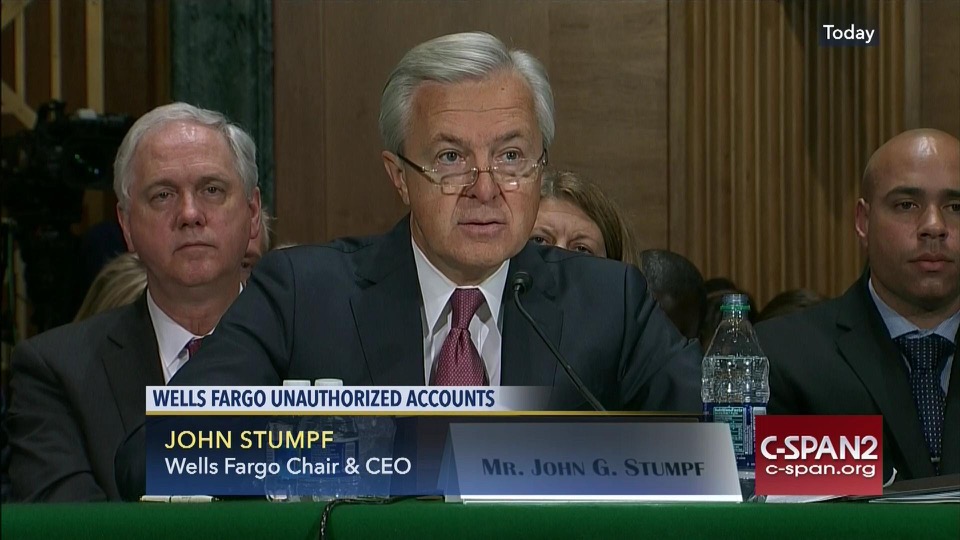 “EIGHT IS GREAT”
$185 MILLIONS FINE
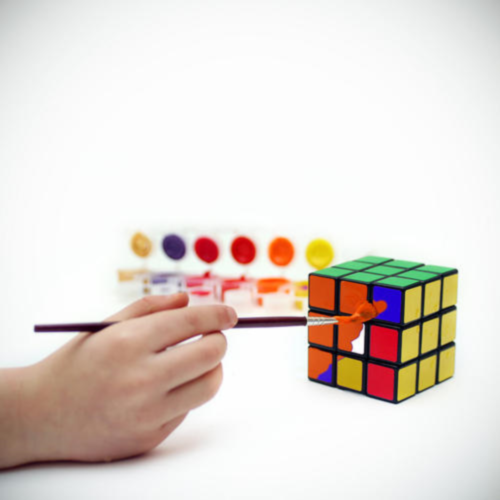 …Incentivos puestos sólo en resultados, llevan a personas a comportarse distinto.
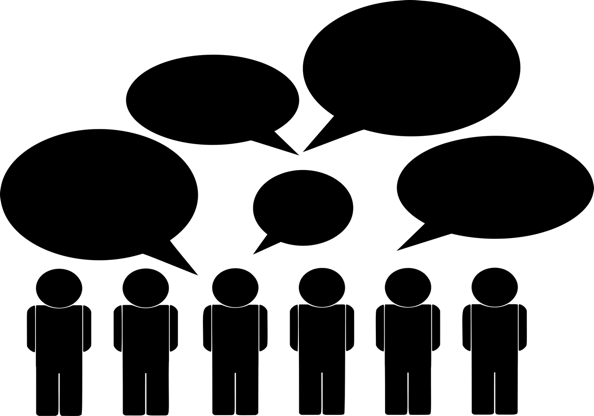 ladrón que roba a ladrón…
todos lo hacen
yo lo hacía para ayudar a la empresa
sólo cumplía órdenes
AUTOJUSTIFICACIÓN
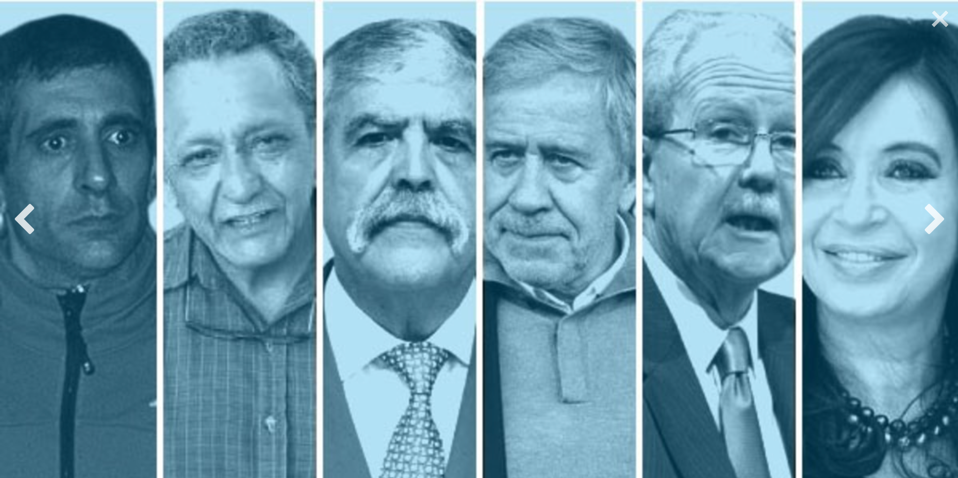 …fuimos “apretado” por funcionarios para realizar aportes destinados a financiar las campañas…

Arrepentidos Argentina Agosto 2018
Y LUEGO NOS ENCONTRAMOS CON ESTAS RESPUESTAS…
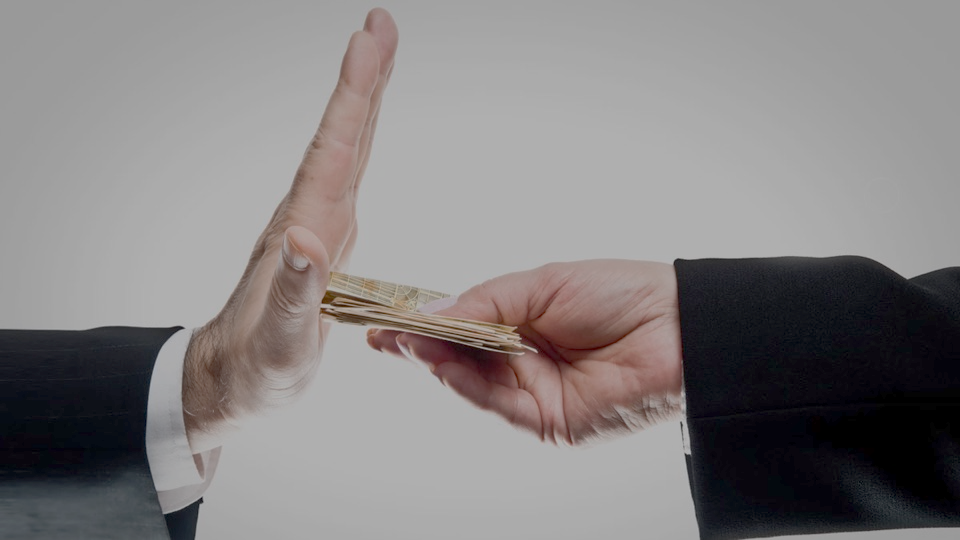 Para que exista corrupción, tienen que existir al menos dos partes
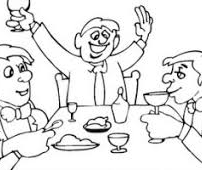 La corrupción del siglo XXI, no es necesariamente con un maletín de dinero
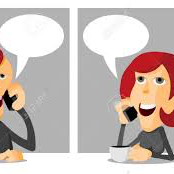 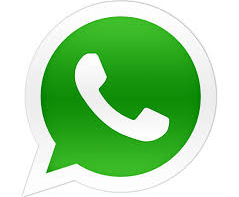 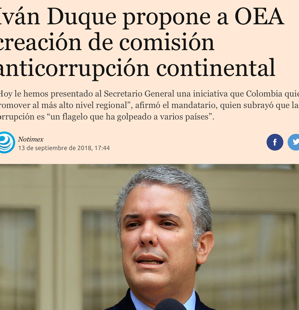 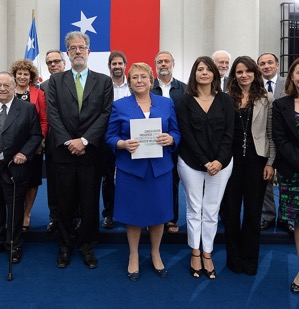 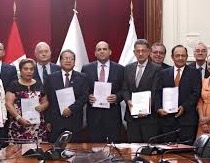 La ley no lo es todo…
[Speaker Notes: La ley no lo es todo]
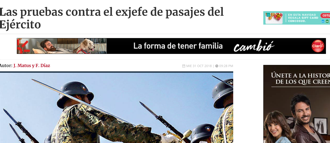 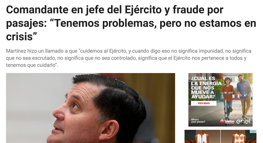 Estamos llenos de políticas, pero… …hecha la ley, hecha la trampa
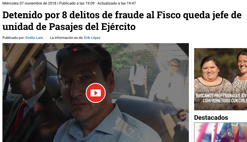 ¿Qué podemos hacer para prevenir?
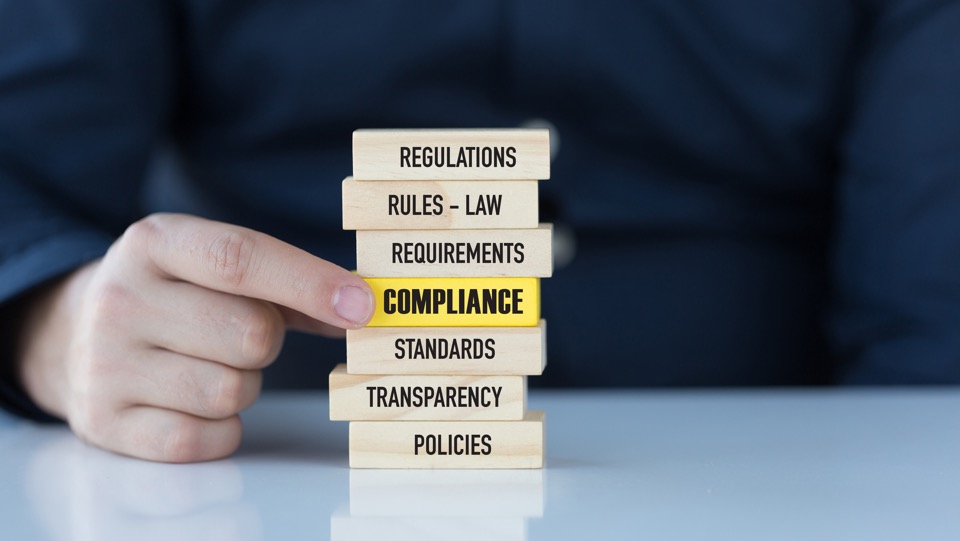 Se habla mucho de Compliance, pero no se entiende el rol
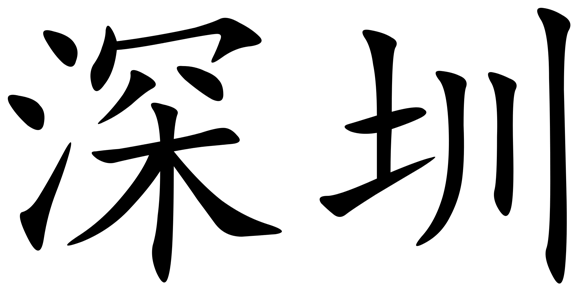 Para muchos es Chino
PARA MUCHOS ES CHINO
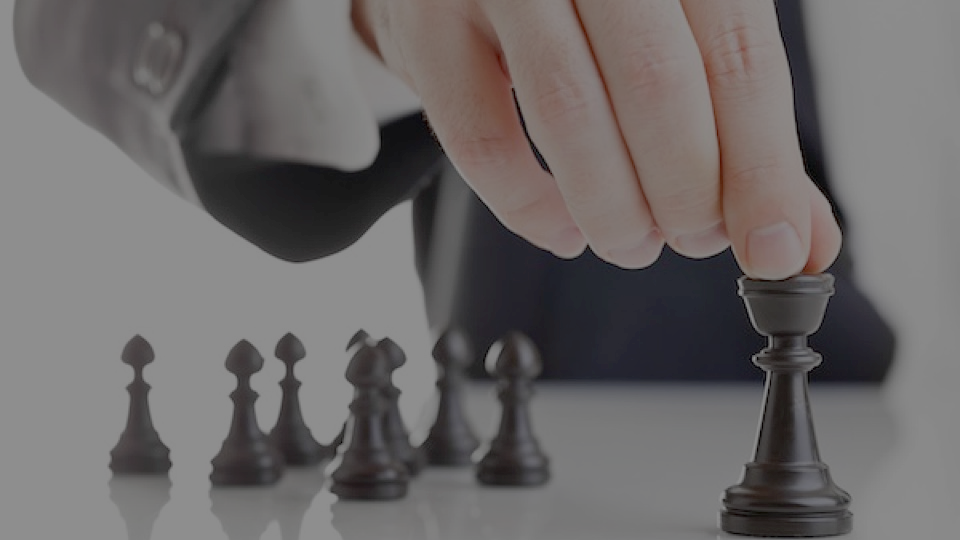 Siempre es más llamativo centrarse en la estrategia
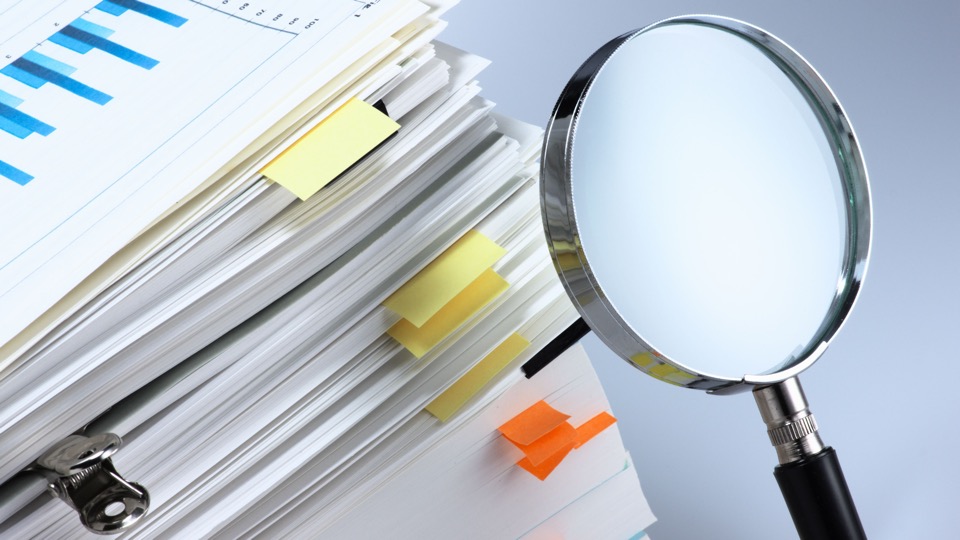 A VECES PENSAMOS QUE POR TENER ÁREAS DE COMPLIANCE ESTAMOS SALVADOS…
RRHH
FINZANZAS
MARKETING
OPERACIONES
Pero son áreas que la mayoría de las veces son vistas como detectives y terminan aisladas dentro de la empresa.
¿QUÉ ES
 COMPLIANCE?
«Es centrarse en el cómo se hacen las cosas, y no solo en el qué se hace»
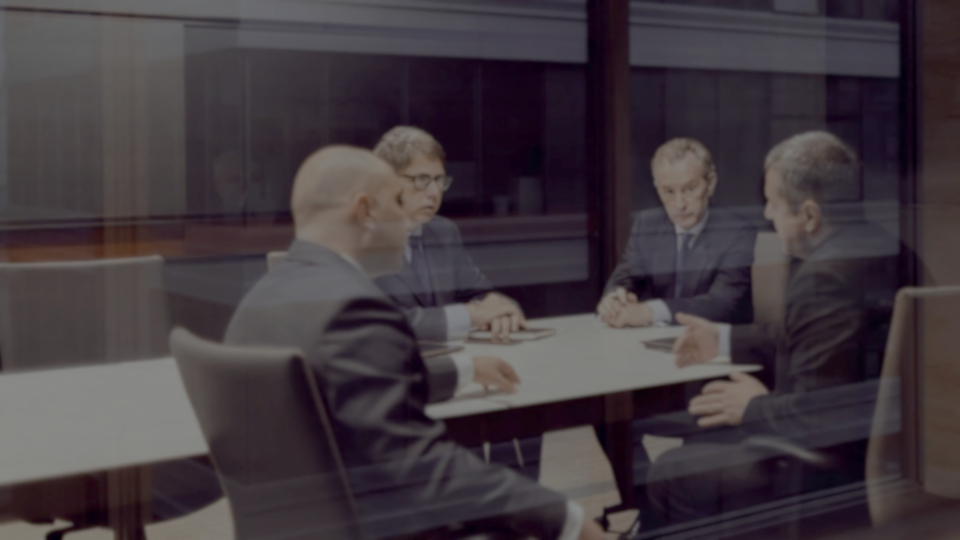 EL COMPLIANCE ES MUCHO MÁS QUE UN REQUISTO LEGAL
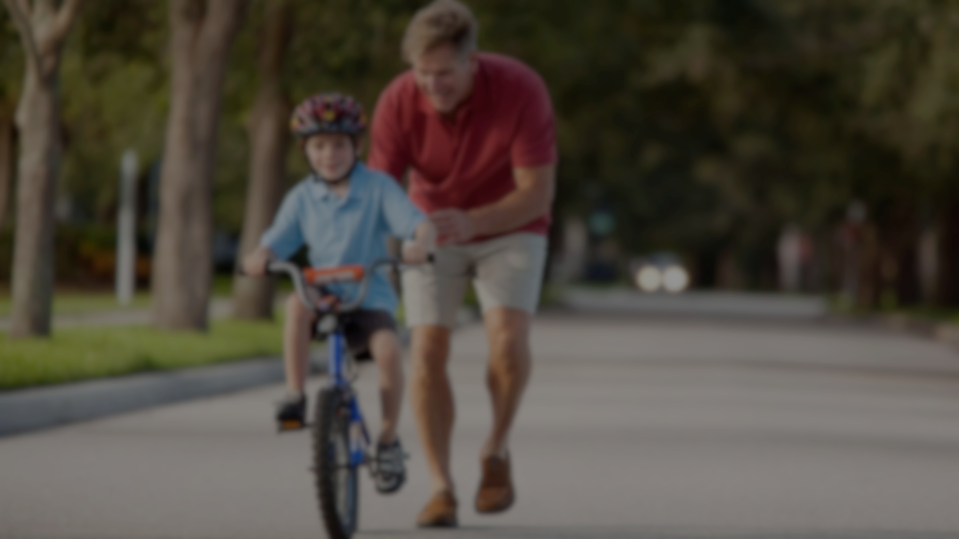 EL ÁREA DE COMPLIANCE NO ES LA DE LOS RIESGOS....SU ROL ES CREAR CULTURA Y ADMINISTAR LOS RIESGOS
El verdadero rol del compliance
29
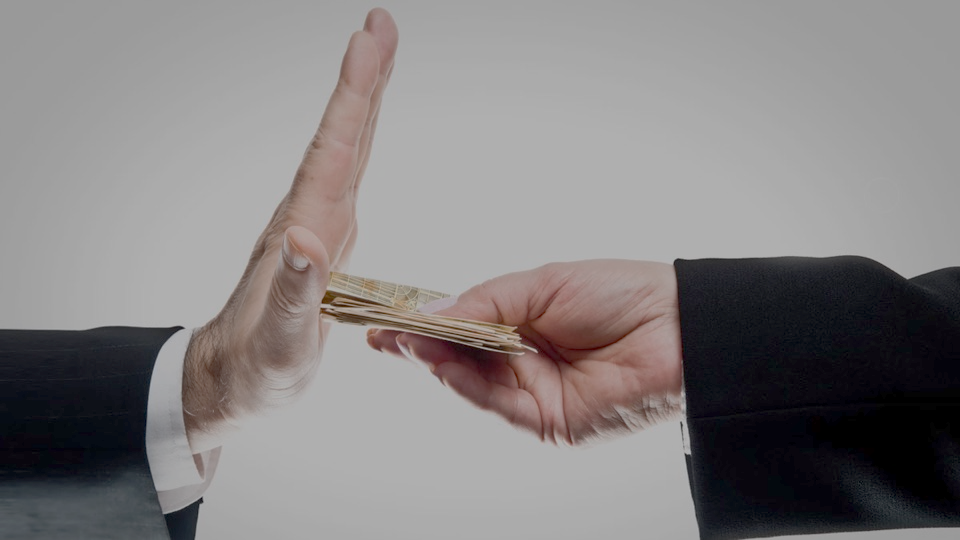 Si todos pusiéramos un grano de arena para frenar la corrupción, ésta disminuiría considerablemente.
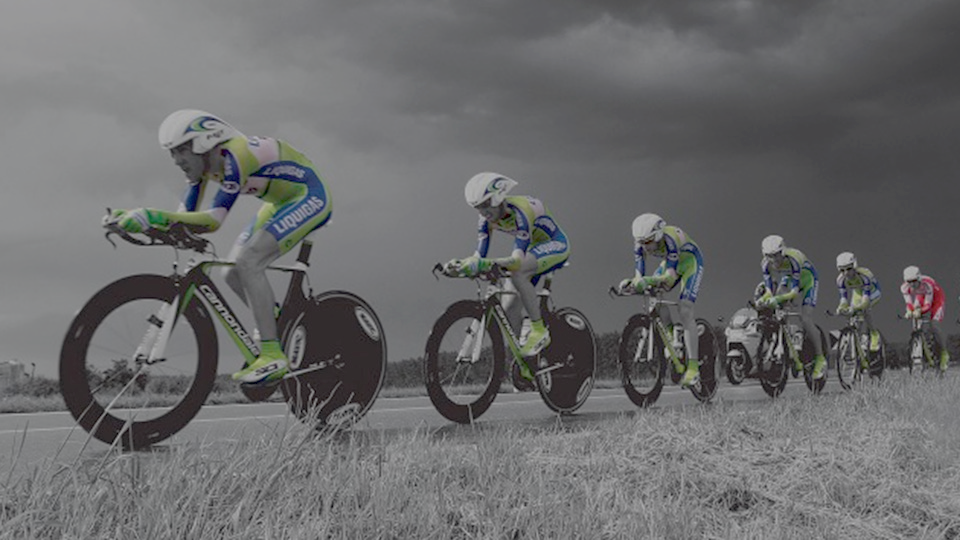 Alinear la cultura de la empresa con ESTE ROL SOCIAL
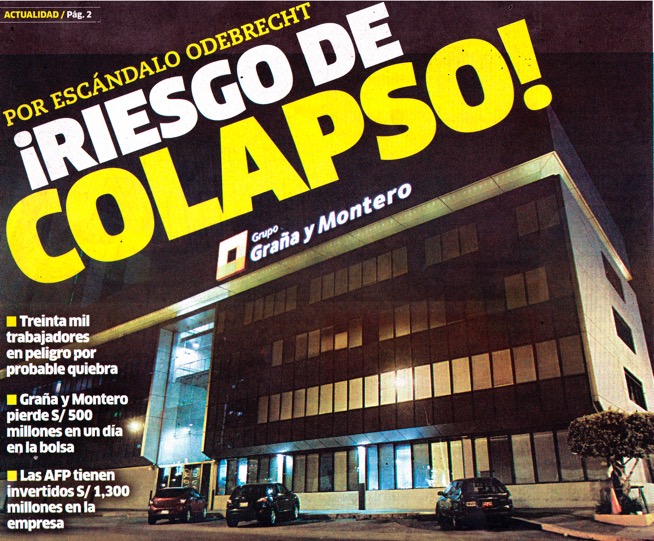 Con quien hago negocios también importa
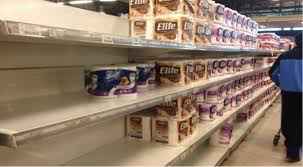 CASTIGO SOCIAL
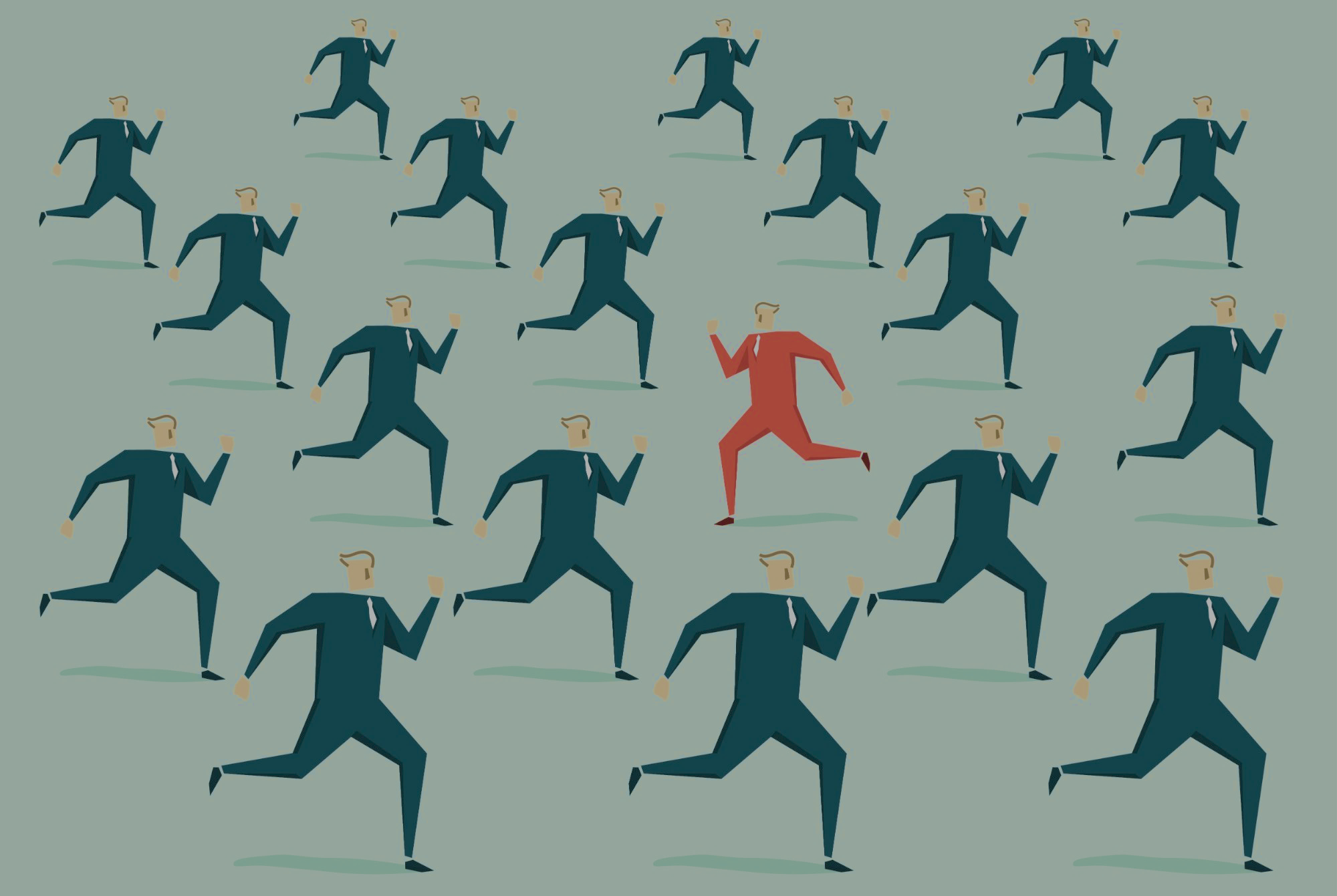 TODAS LAS EMPRESAS DEL SECTOR ELÉCTRICO UNIDAS PARA…
…Aislar a las empresas empresas corruptas
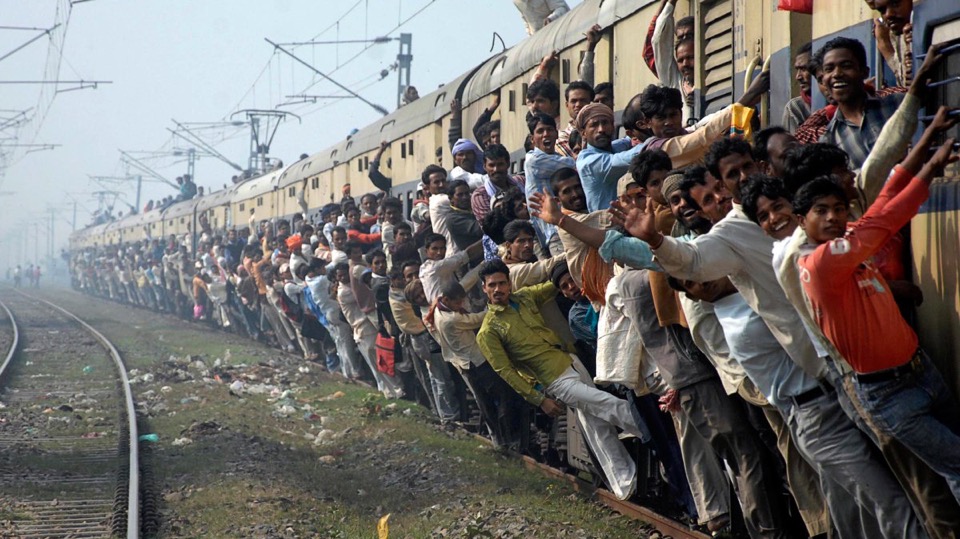 Todas las empresas deben subirse al carro
LOS CONTROLES MÁS IMPORTANTES DEPENDEN DE LAS ÁREAS
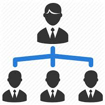 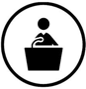 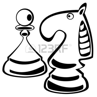 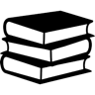 Compromiso de los Dueños/Directorio
Políticas y procedimientos
Protocolos  de Conflictos de Interés
Protocolo relación con  Funcionarios Públicos
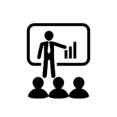 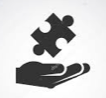 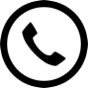 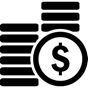 Políticas de proveedores y socios estratégicos
Políticas de Regalos y Donaciones
Canal de Denuncias
Capacitaciones
PERO SI NO ME MIDE, TODO QUEDA EN PAPEL
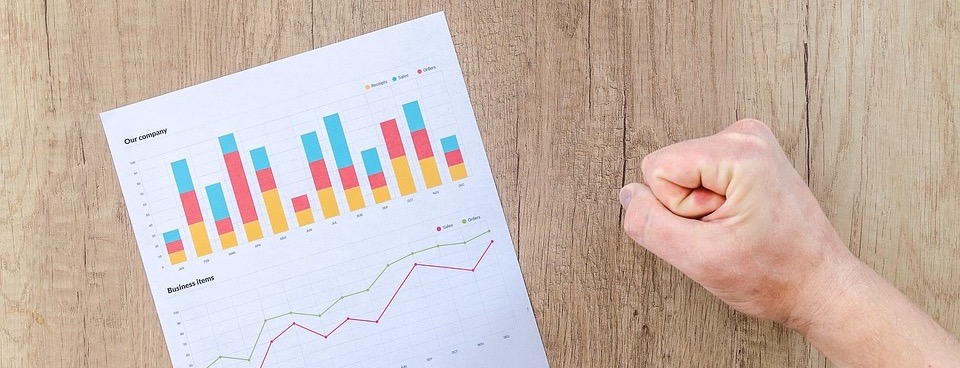 Forma v/s Real
Persona a cargo del tema: Encargado de prevención de delitos
¿Es autónomo?
¿Tiene el celular de los directores?
Qué tanta confianza “real” existe para reportar algo
¿Reporta al directorio al menos cada seis meses?
¿Esta al nivel de los otros gerentes?
CAPACITACIONES
CANALES DE DENUNCIA
FUNCIONARIOS PÚBLICOS
Las empresas deben liderar el fin de la corrupción porque si no... VAMOS A TERMINAR CON LA SOCIEDAD PRIVADA
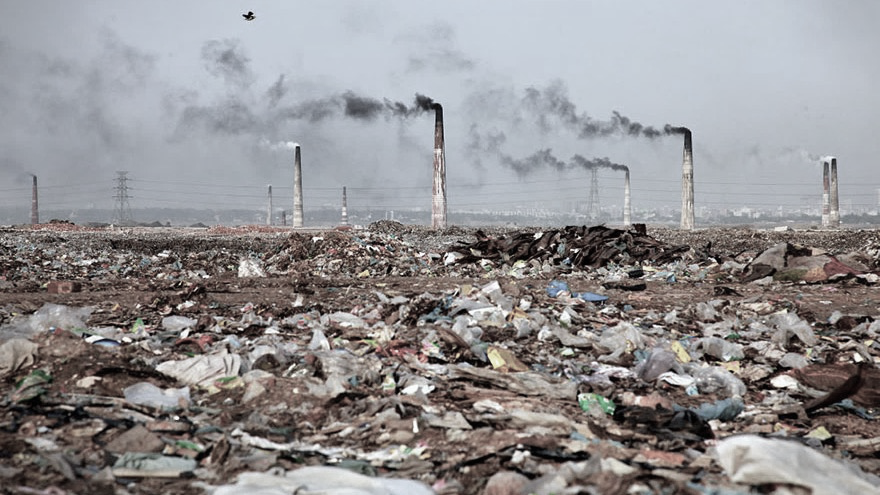 Afecta a las empresas y a la sociedad
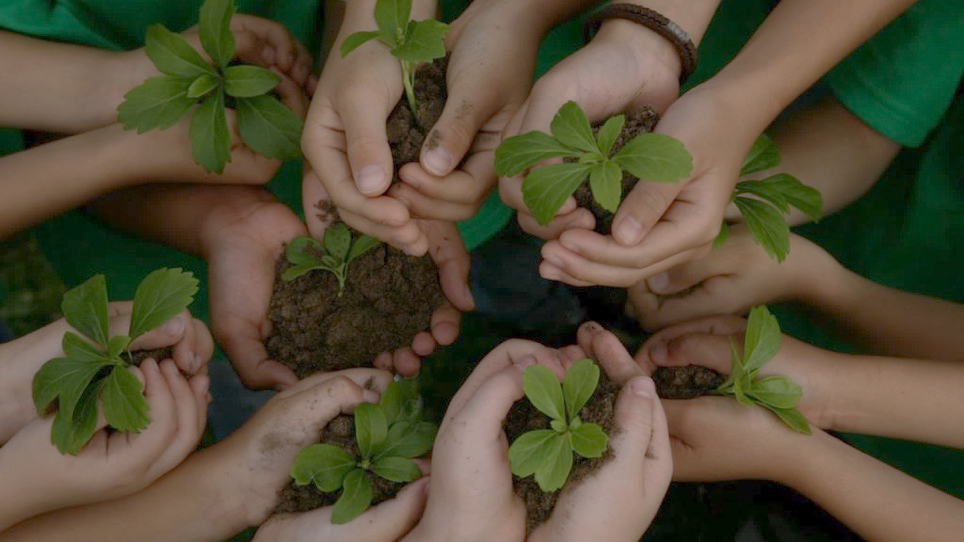 ¡PREVENIR LA CORRUPCIÓN ES TRABAJO DE TODOS!
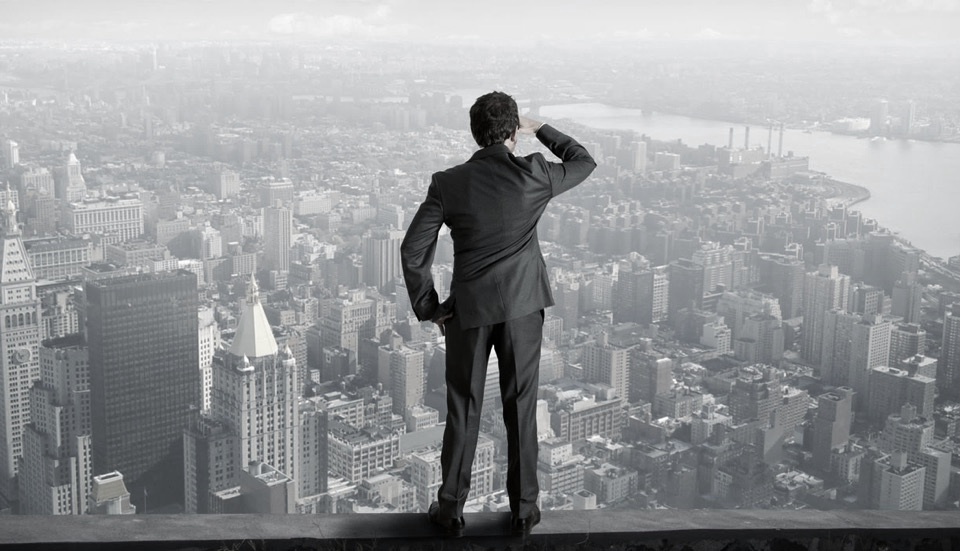 RECORDEMOS QUE VAMOS A SER MIRADOS CON LOS OJOS DEL FUTURO
46
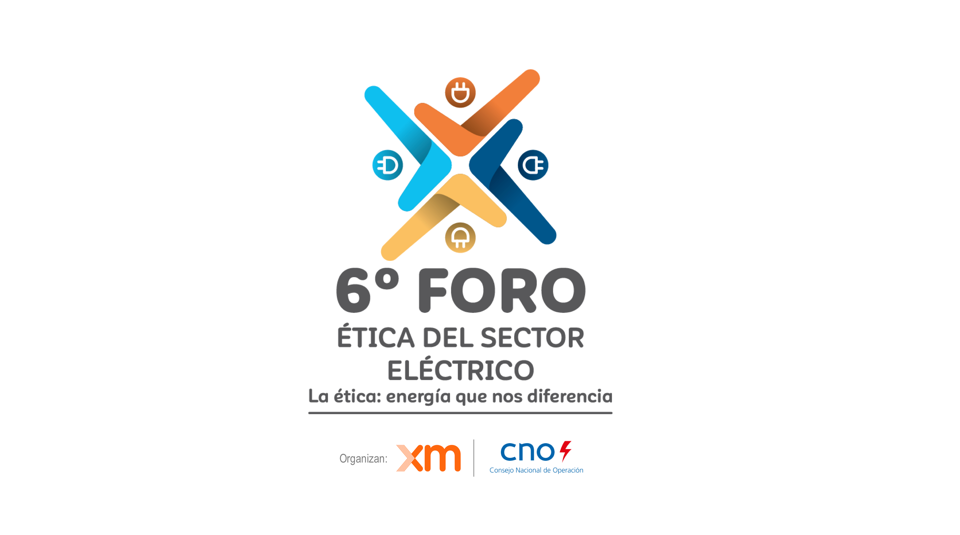 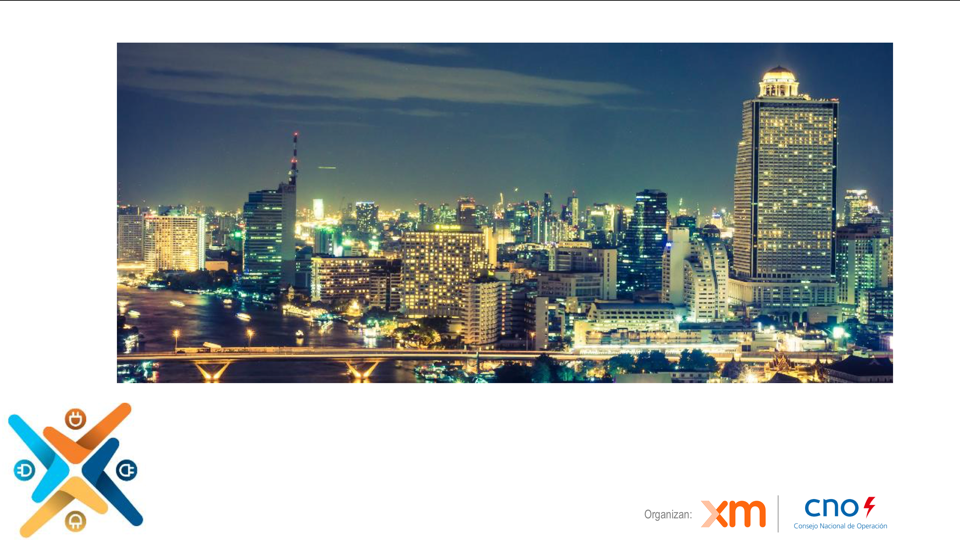